Programiranje je zahtevnotako za učenje kot za poučevanje
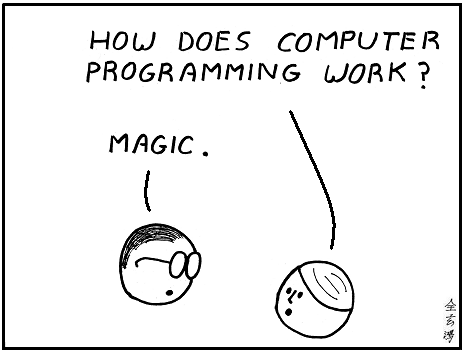 TEKMOVANJA:Dober motivacijski faktor
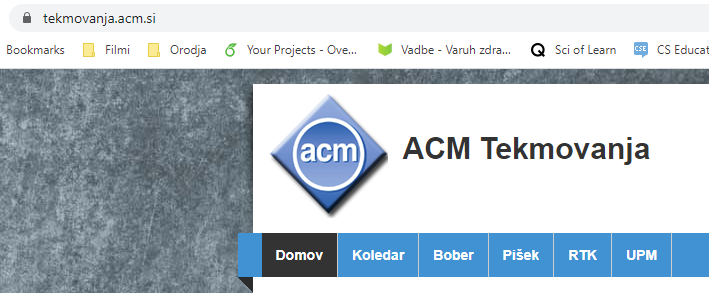 Zgodovina
1976? Prvo tekmovanje
http://rtk.ijs.si/prejsnja.html: 12. republiško tekmovanje v znanju računalništva (1988) 
1. tekmovanje IJS v znanju računalništva (2006)

1997: UPM 

2010: Bober poskusno
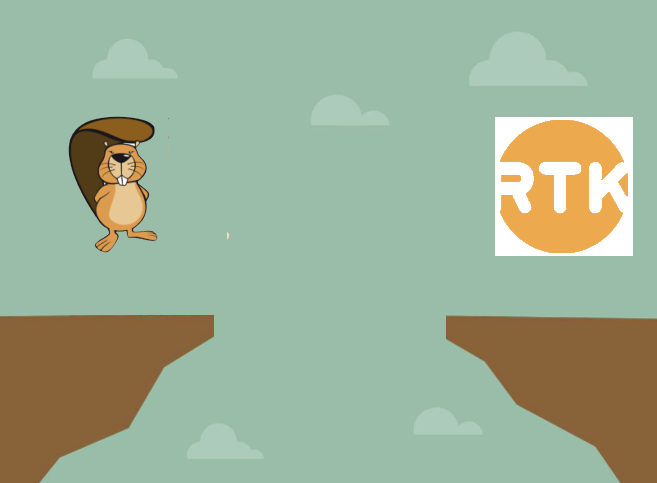 28,849
341
Tekmovanje iz znanja RIN
(poudarek na programiranju in algoritmih)
Tekmovanje iz računalniškega mišljenja
ZGODOVINA
"prepad" med številom sodelujočih na tekmovanju Bober in tekmovanju ACM RTK
2016 – 2018 :  A. Brodnik in M. Lokar: razgovori o tekmovanju za "vmesno stopnjo"
Sestanek Brodnik, Demšar, Lokar (odločitev: ne Scratch pri tekmovanju iz programiranja)
ZGODOVINA
UL FMF : Projekt TOMO 
Zunanji uporabniki: OŠ in SŠ
Želje (zahteve) po preverjanju nalog z želvjo grafiko

Bober za računalnikom – zakaj le A / B / C / D
Trend pri Bobru: več interaktivnih nalog
Preverjanje?

Stiki s kolegi v Franciji – sistem Algorea (dec. 2016)
Prevod sistema Algorea (2017): G. Anželj (Blockly), G. Jerše, M. Lokar, J. Vičič
Pišek - Zgodovina
V okviru ŠIPK projekta ProNAL (l. 2018) študenti pod vodstvom M. Lokarja in G. Jeršeta sestavijo nekaj nalog  za Piška – pokaže se, da je zadeva izvedljiva

Med njimi je tudi nekaj nalog iz E-učbenika Slikovno programiranje

Konec 2018 dva študenta (K. Špenko in Ž. Flajs) v sodelovanju z Matijo Lokarjem  dodata vrsto nalog. Uvedejo se novi tipi nalog

ŠIPK projekt Pišek (študenti pod vodstvom M. Lokar, G. Jerše, Katja K. Ošljak)  močno razširi bazo nalog
marec – junij 2019
Pišek - Zgodovina
spomladi 2019: G. Jerše po stiku s Francozi potrdi, da bi lahko izvedli tekmovanje s sistemom Pišek
september 2019: sestanek na FMF skupine za pripravo tekmovanja Pišek (široka skupnost iz različnih ustanov – delujemo pa kot posamezniki)
december 2019: ACM Slovenija formalno ustanovi Programski svet Tekmovanja Pišek
Delo prostovoljcev
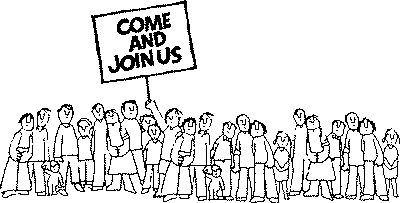 pisek@acm.si
Vir: http://clipart-library.com/clipart/volunteer-clip-art-66.htm
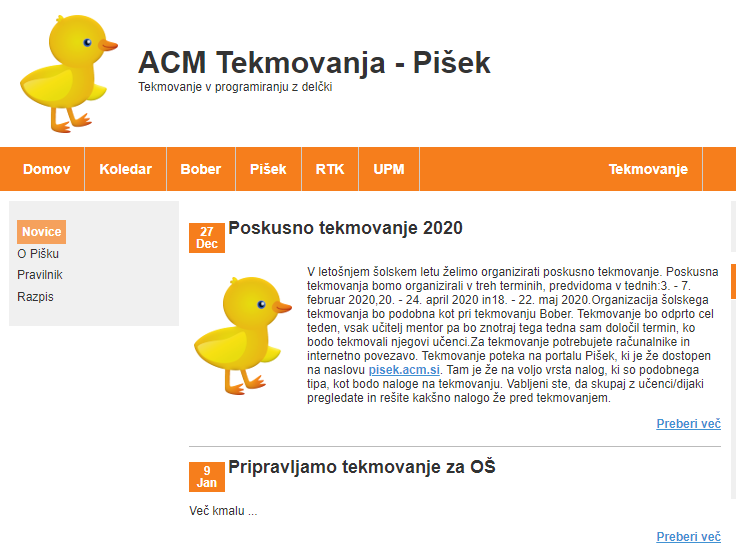 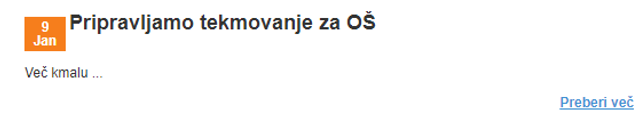 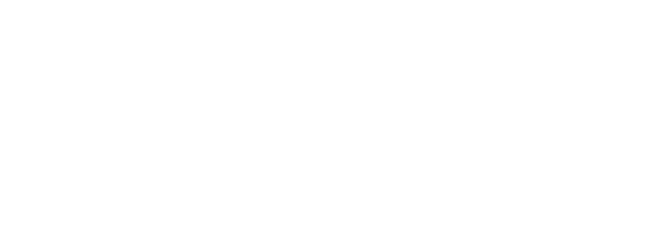 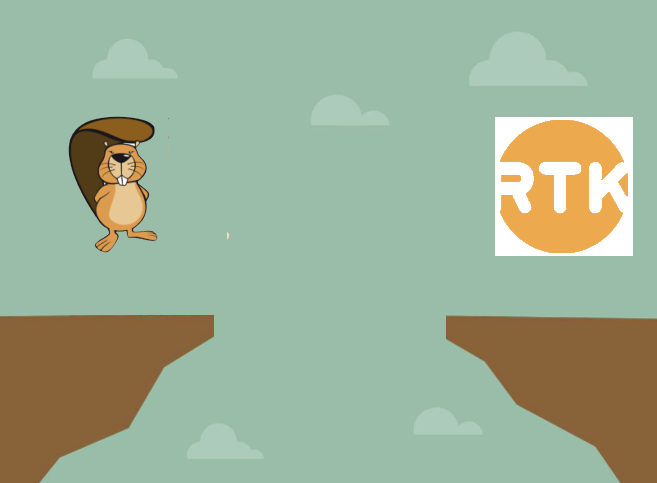 28,849
341
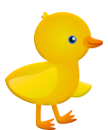 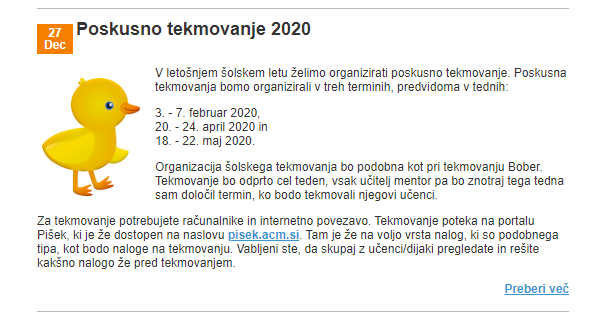 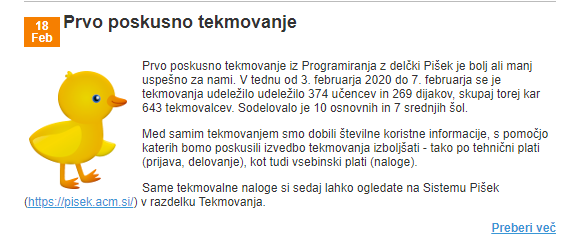 Tekmovanje Pišekrezultati
Prvo poskusno:
              4. 2. 2020 – 7. 2. 2020
OŠ (10)
OŠ Koseze, Ljubljana
OŠ Breg, Ptuj
OŠ Toma Brejca, Kamnik
OŠ Selnica ob Dravi
OŠ Janka Glazerja Ruše
OŠ Matije Čopa Kranj
OŠ Ivana Groharja Šk. loka
OŠ n.h. Maksa Pečarja, Ljubljana
OŠ Gradec
OŠ Dragomelj
SŠ (7)
Gimnazija Šiška
Gimnazija Murska Sobota
Gimnazija Vič
Šolski center Škofja loka
Šolski center Krško-Sevnica
Srednja tehnična in poklicna š. Trbovlje
ZGNL
Udeležba / napovedano
4/5 r OŠ:  179
6/7 r OŠ:  167
8/9 r OŠ:    48
1/2 l SŠ:   203
3/4 l SŠ:     66
Skupaj:    653
4/5 r OŠ: 212
6/7 r OŠ: 225
8/9 r OŠ:   90
1/2 l SŠ:   275
3/4 l SŠ:     98
Skupaj:    900
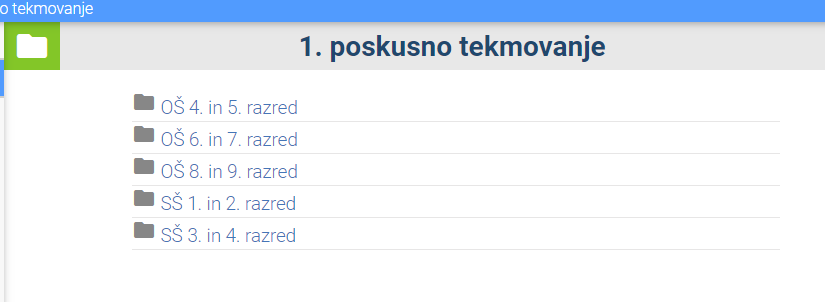 4./5. razred
Največ pravilnih rešitev – Medeni vrt
Najmanj pravilnih rešitev – Moderni vrt
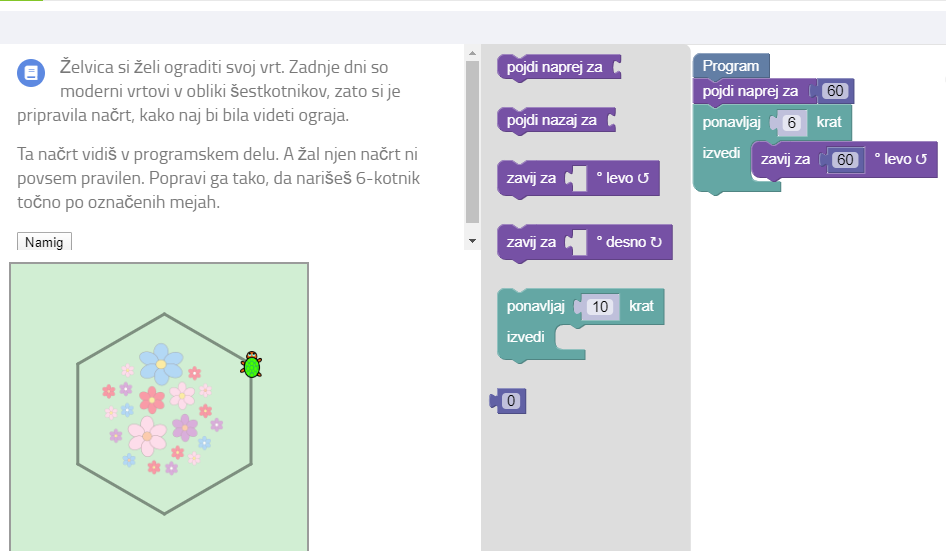 6./7. razred
Največ pravilnih rešitev – Pišek in prijatelji
Najmanj pravilnih rešitev – Barvni baloni
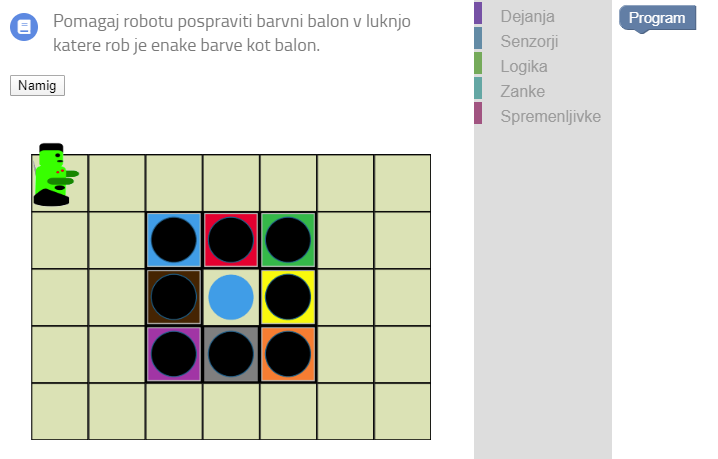 8./9. razred
Največ pravilnih rešitev – Zmajev grad
Najmanj pravilnih rešitev – Barvni baloni
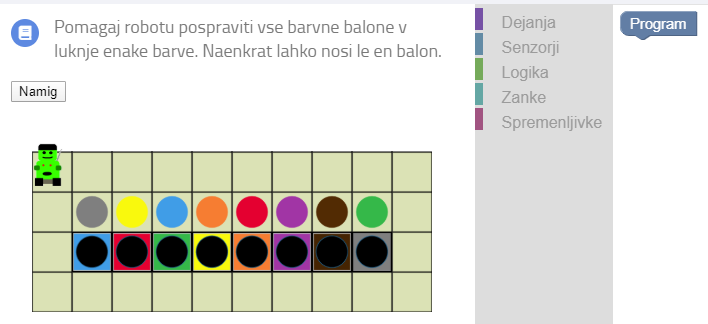 1. /2. SŠ
Največ pravilnih rešitev – Pospravljanje pribora
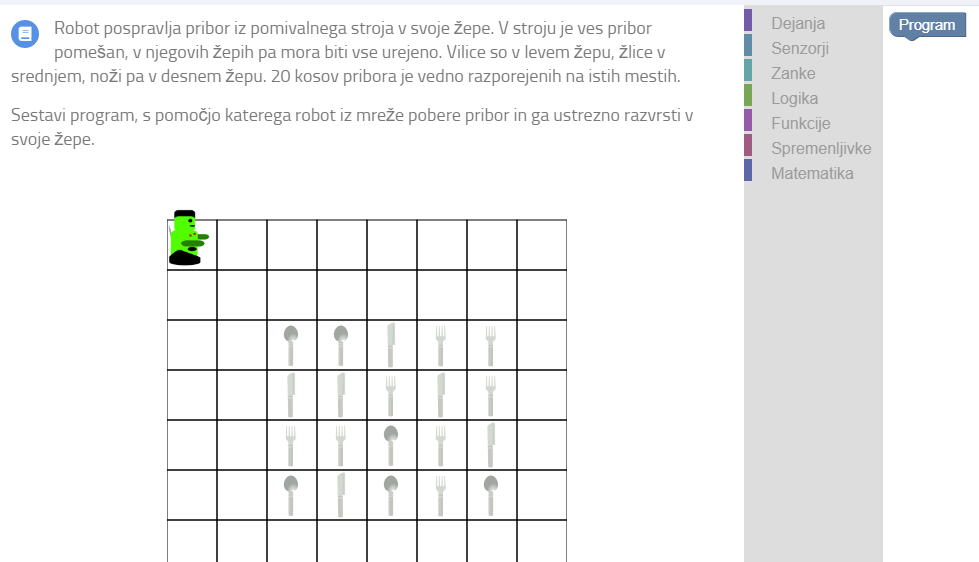 Najmanj pravilnih rešitev – Lucasova števila
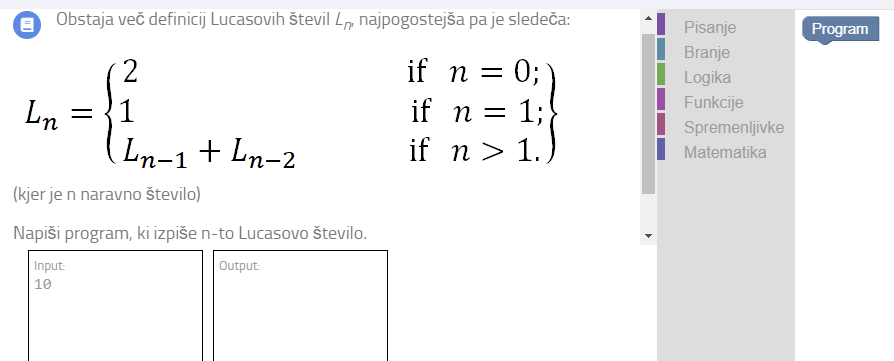 3./4. SŠ
Največ pravilnih rešitev – Zmnoži podatke
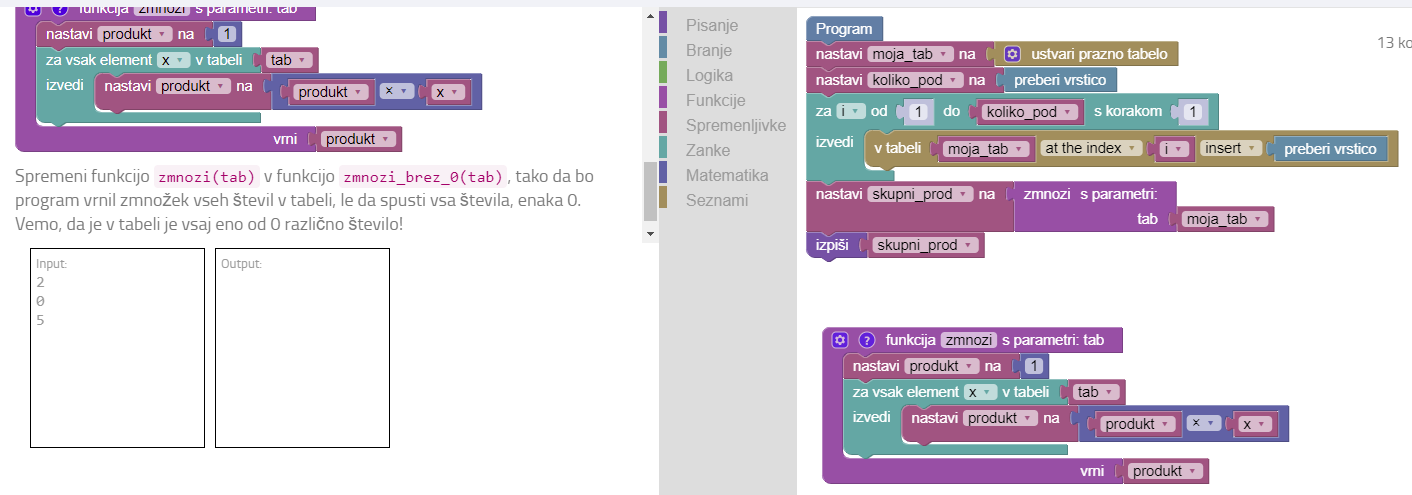 Najmanj pravilnih rešitev – Črta dobi mozolje in Naša četica koraka
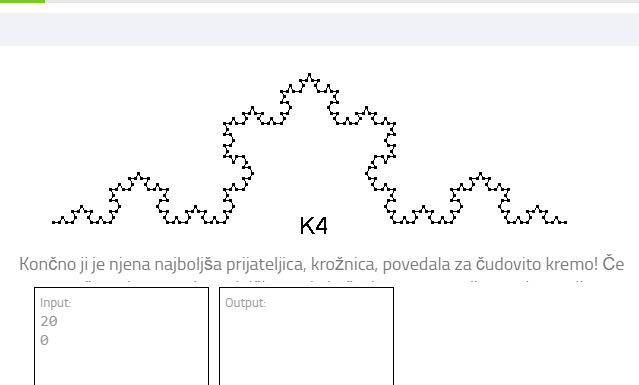 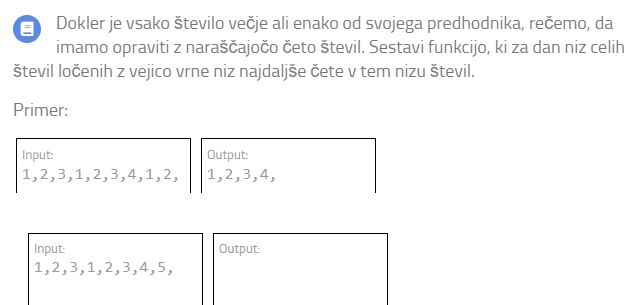 NALOGE
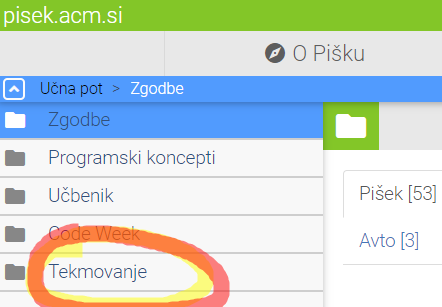 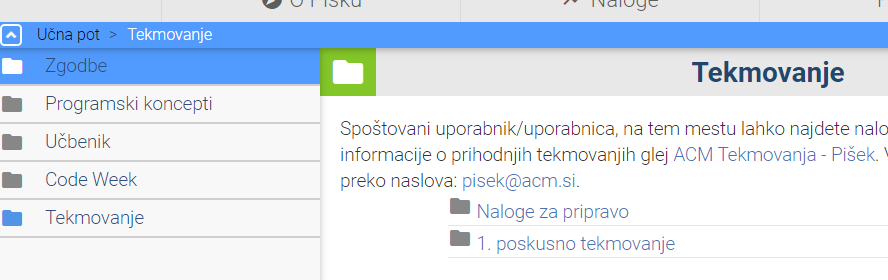 Anketa na 1ka.si
Učenci/dijaki
Anketa
Odnos do rač. vsebin
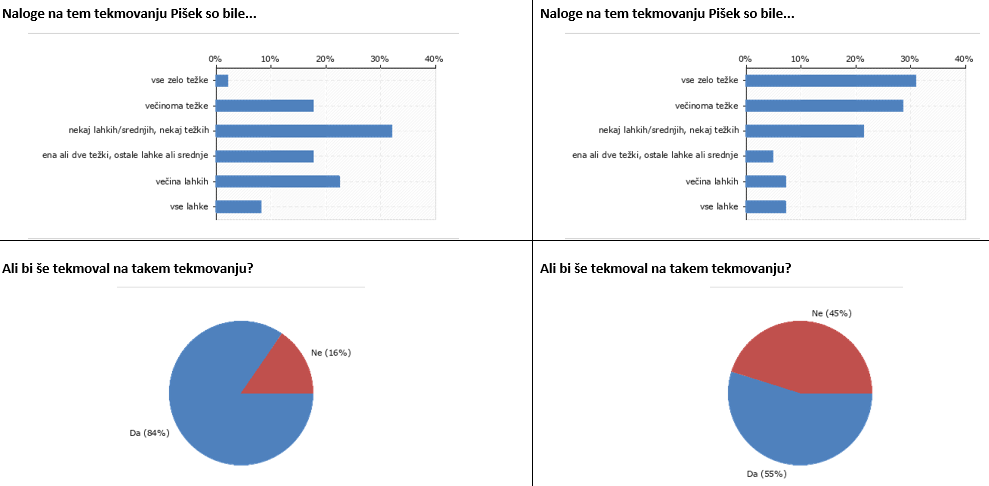 Anketa - mentorji
Na tekmovanju je sodelovalo 10 osnovnih in 7 srednjih šol. Anketo je izpolnilo 15 mentorjev.

Težavnost nalog:
Podobno kot tekmovalci, so se tudi mentorji opredelili, da so naloge za OŠ (pre)lahke, za srednjo šolo pa pretežke. Predlog: prva naloga naj bo bolj motivacijske narave, za ogrevanje, da jo res lahko rešijo vsi.

Sistem:
Večino težav, ki jih omenjajo mentorji, smo že uspešno rešili: težave pri prijavi, vidnost nalog šele po kliku na začetek tekmovanja, vidnost nalog samo za ustrezno kategorijo.
Želje so po drugačnem načinu prijave (AAI, UI z imenom in priimkom).

Obveščanje šol:
Obveščanje je bilo pohvaljeno (e-pošta, seminar, posnetek seminarja). Dobili so vse ustrezne informacije, pogrešali niso ničesar.

Termini tekmovanj:
V splošnem se bodo terminu tekmovanja prilagodili. Težave so s poklicnimi šolami, ker ima polovica dijakov prakso. Potrebno je še uskladiti praznike in druga tekmovanja, da bo tekmovanje res lahko potekalo 5 dni. Prezgoden termin ni primeren za učence 4. razreda in dijake 1. letnika, prepozen (majski) pa za maturante.
Tekmovanje Pišeknačrti
Drugo poskusno:
20. - 24. aprila
Čas trajanja
Trajanje
Skrajšati na 35 minut (da je izvedljivo v eni šolski uri)
Kategorije
4. - 6. r OŠ začetniki
4. - 6. r OŠ napredni
7. - 9. r OŠ začetniki
7. - 9. r OŠ napredni
SŠ – začetniki
SŠ – napredni
SŠ – poznavalci
Želje za prihodnost PIŠKA
Postaviti samostojni system 
Algorea ima določene omejitve, ki nas motijo
Omogočiti učiteljem, da si bodo (kot na Tomu) sami kreirali predmete
Pripraviti programje za enostavno sestavljanje nalog
Da bi nekdo "posvojil" Piška [skrbel za osnovno tehnično vzdrževanje]

Več sestavljalcev/predlagalcev nalog za tekmovanje – pridružite se prosim!!!
Prošnja za sodelovanje
Če se vam pri uporabi Piška 

utrne ideja, 
opazite napako,
je besedilo "čudno"
učenec uporabi zanimiv pristop,
imate vprašanje
…
pisek@acm.si
Matija.Lokar@fmf.uni-lj.si